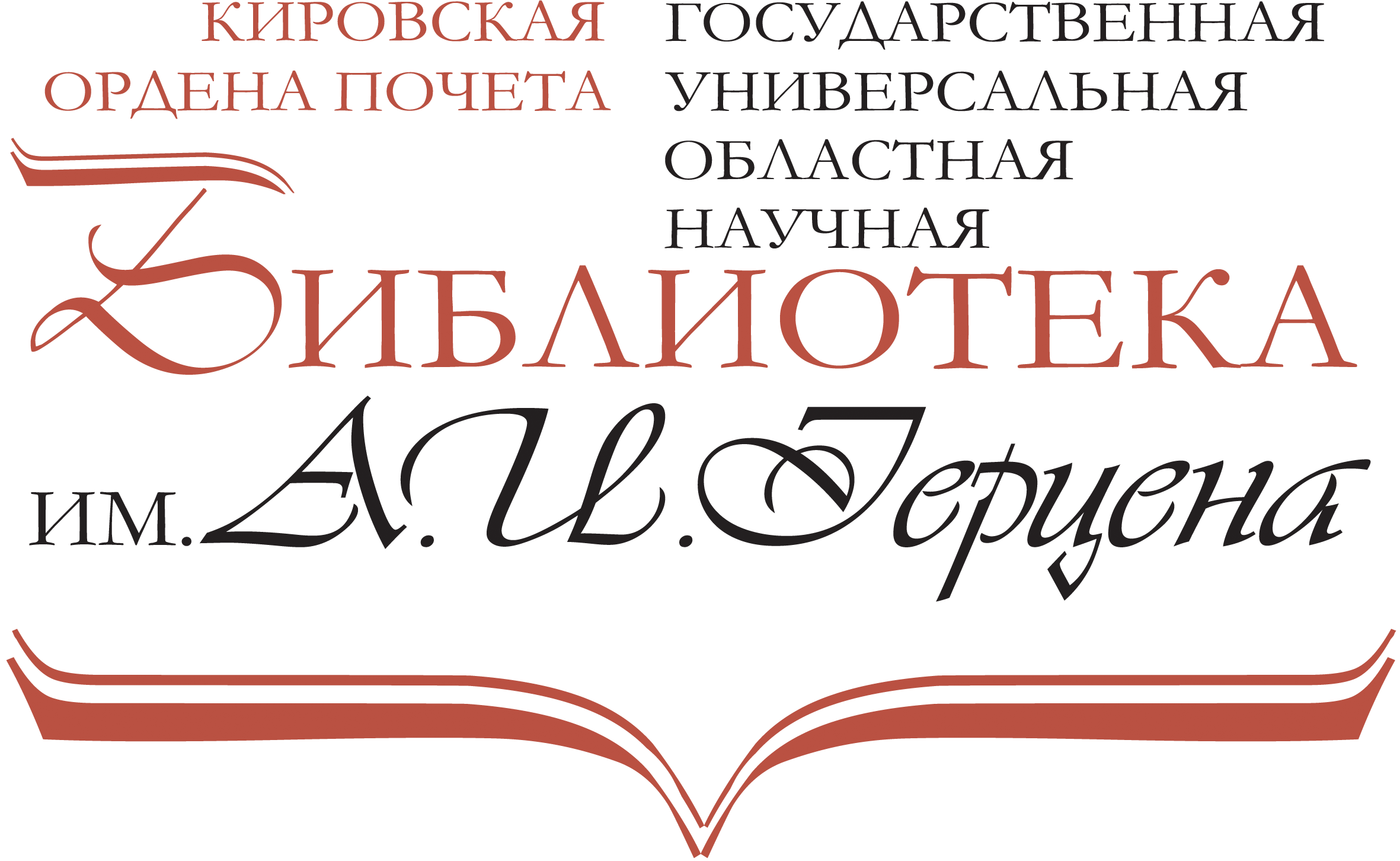 Межрегиональная Школа гражданской активности
по реализации Национальной стратегии действий в интересах женщин
«Центры поддержки технологий и инноваций (ЦПТИ)»
СОРОКИНА ТАТЬЯНА ВАСИЛЬЕВНА, 
руководитель ЦПТИ КОУНБ и. А. И. Герцена
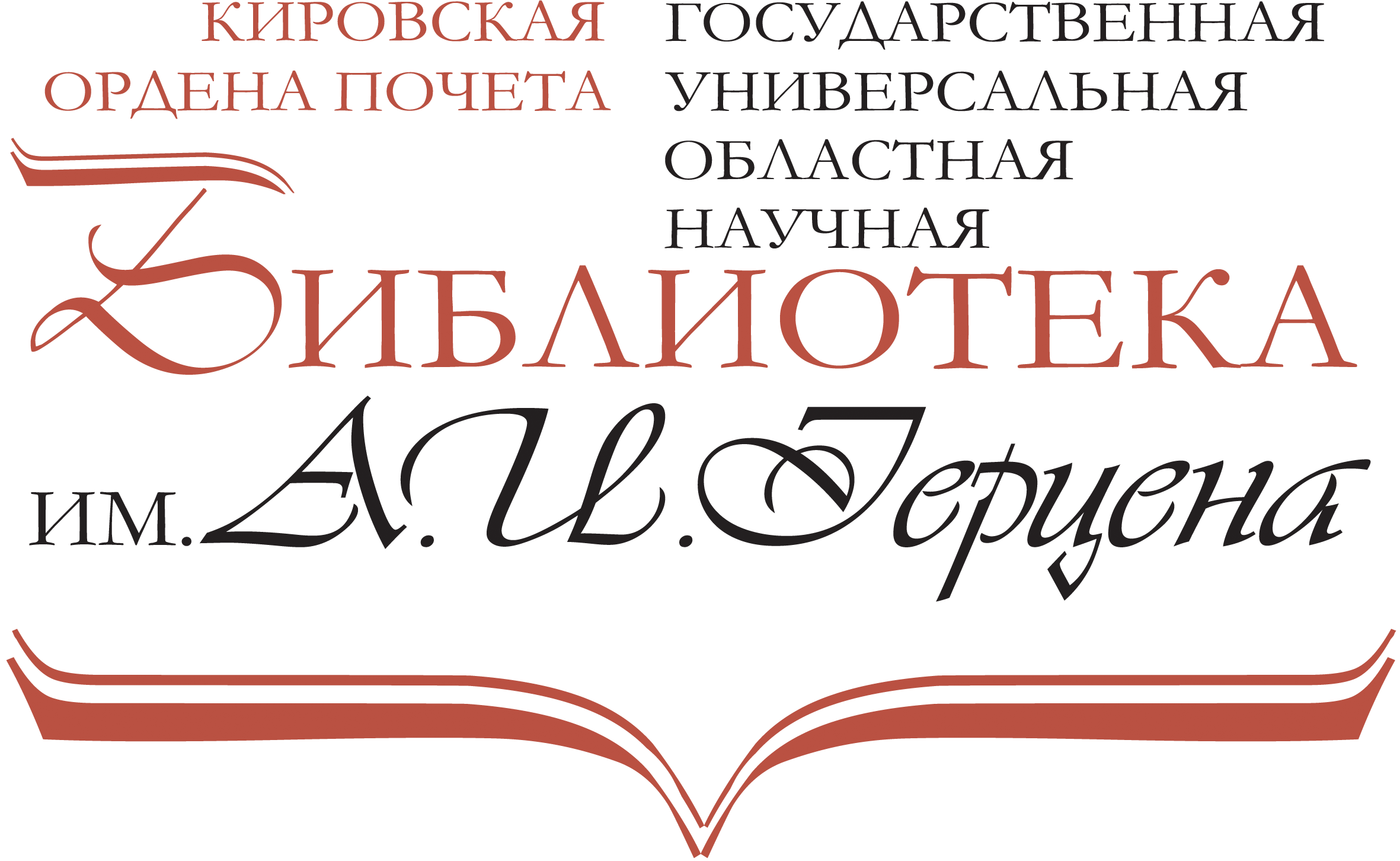 Международный проект ВОИС
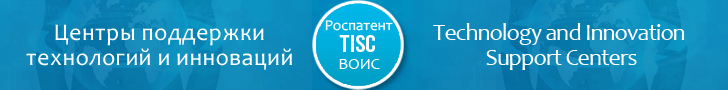 74/ 84
2012    2013
2011 г. Меморандум между Роспатентом и ВОИС о взаимопонимании по созданию ЦПТИ в Российской Федерации
116 / 135
2014    2015
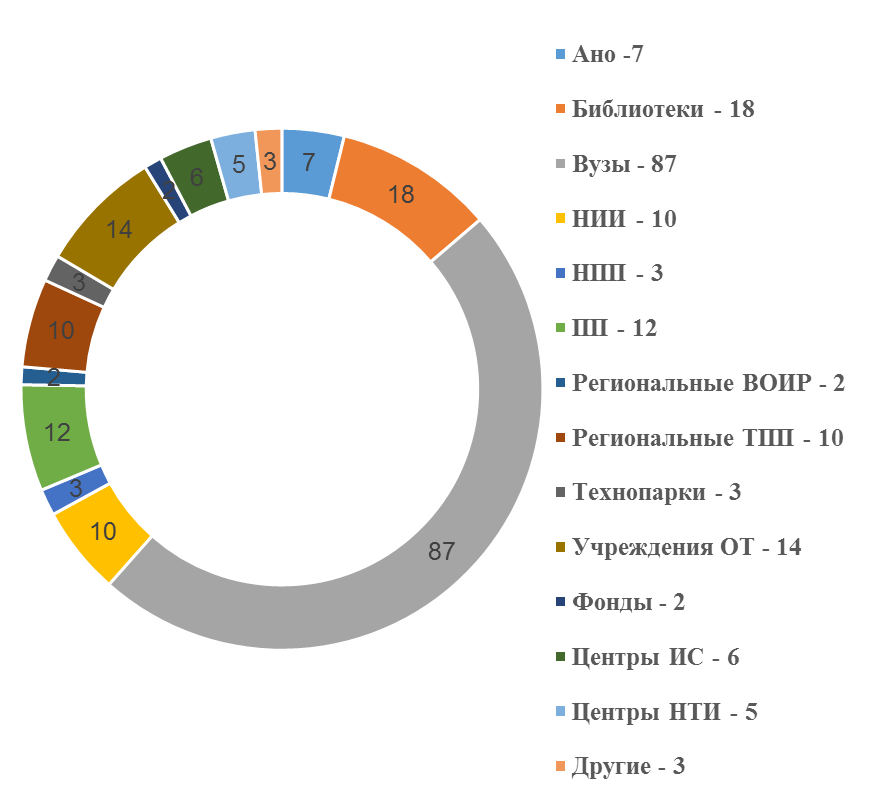 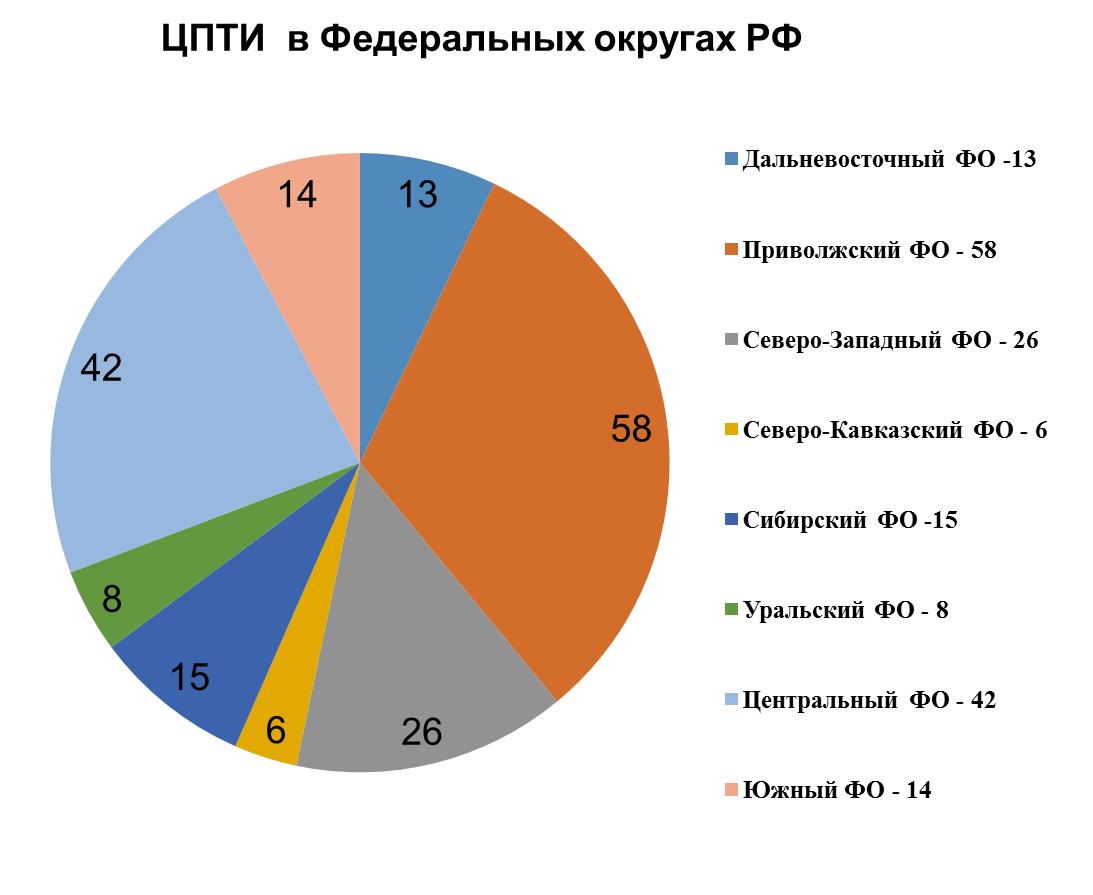 140
2016
2017
2018
170
2019
2020
2021
174
182
2022
1
[Speaker Notes: ЦПТИ - Международный проект реализуется в России с 2011 года, на основании Меморандума между Всемирной организацией по интеллектуальной собственности и Федеральной службой по интеллектуальной собственности.
С 2019  года ЦПТИ реализуют  новую концепцию развития сети, в которой миссия ЦПТИ определена как патентно-информационная поддержка от идеи до коммерциализации РИД и средств индивидуализации в инновационном развитии регионов Российской Федерации, формирование патентной культуры российского общества, сохранение суверенитета страны в области ИС. 

В Российской Федерации на 2022 год действуют 182 центра поддержки технологий и инноваций в 71 субъекте.  
ЦПТИ  созданы  в хозяйствующих субъектах: НИИ, вузах, ТПП, центрах НТИ, библиотеках, образовательных организациях.]
Направления  деятельности  ЦПТИ
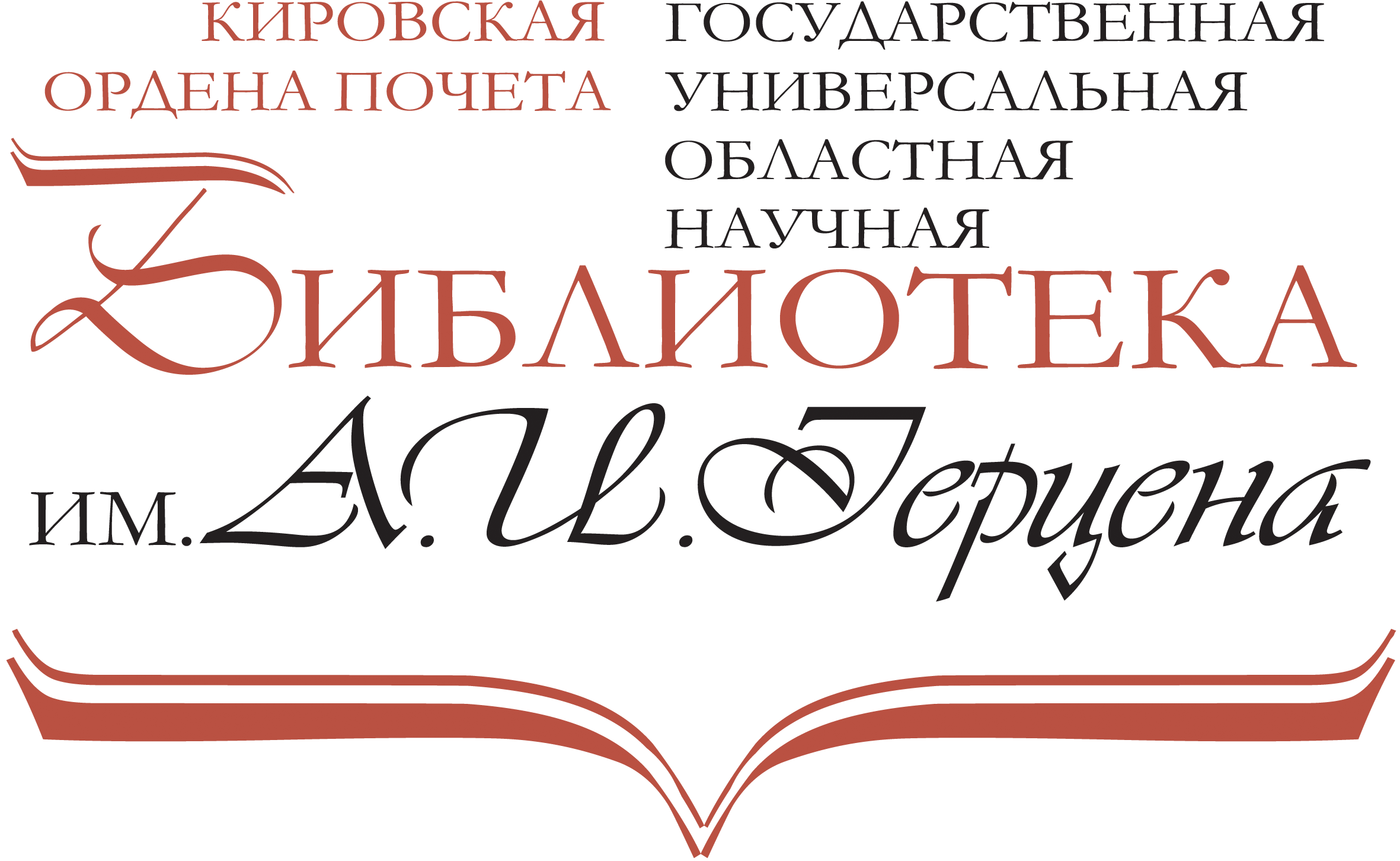 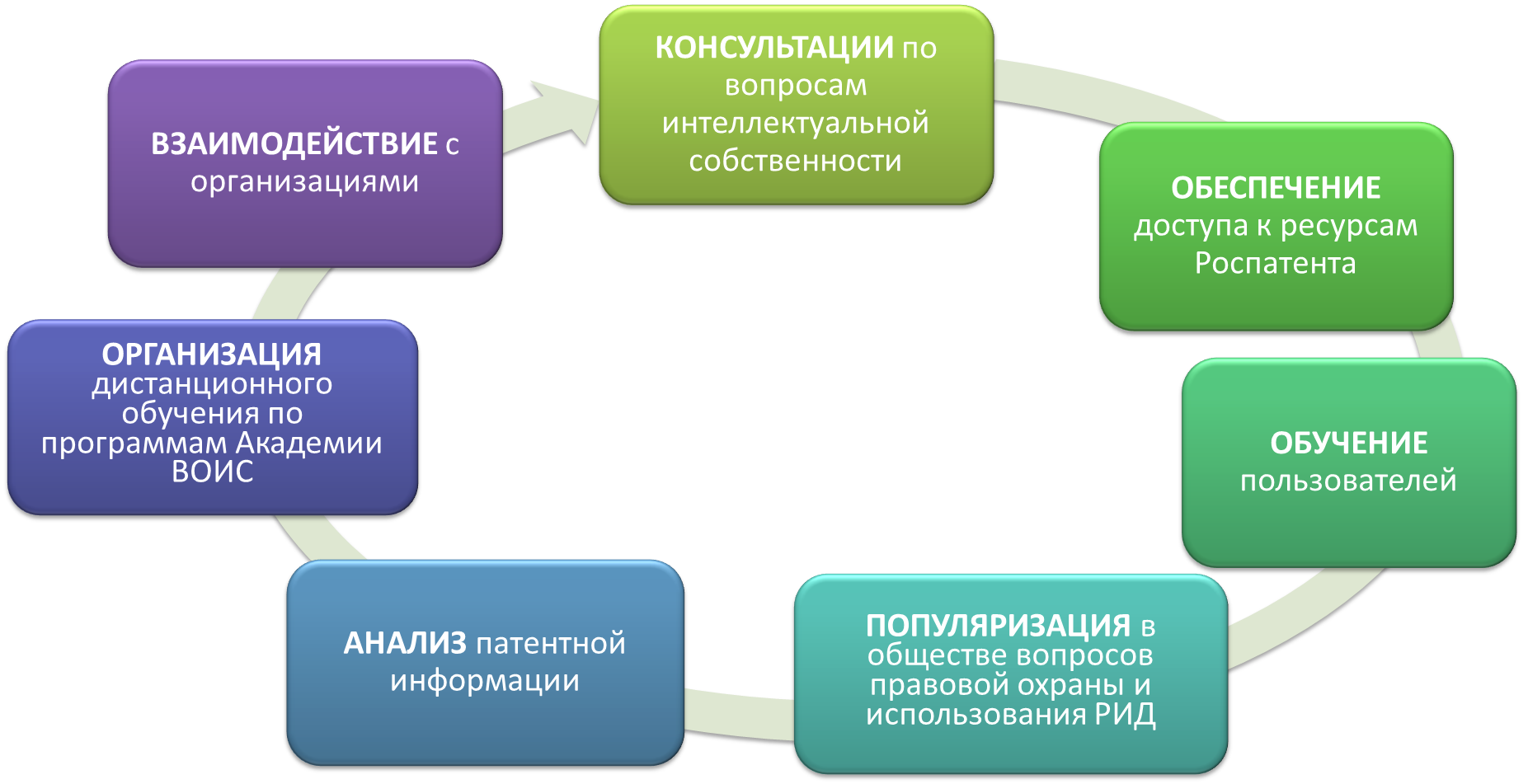 Услуги для пользователей
2
[Speaker Notes: ЦПТИ предоставляют следующие услуги для пользователей:
Консультации по вопросам ИС;
Обеспечение доступа к ресурсам Роспатента;
Обучение пользователей;
Анализ патентной информации;
Организация дистанционного обучения программам Академии ВОИС;]
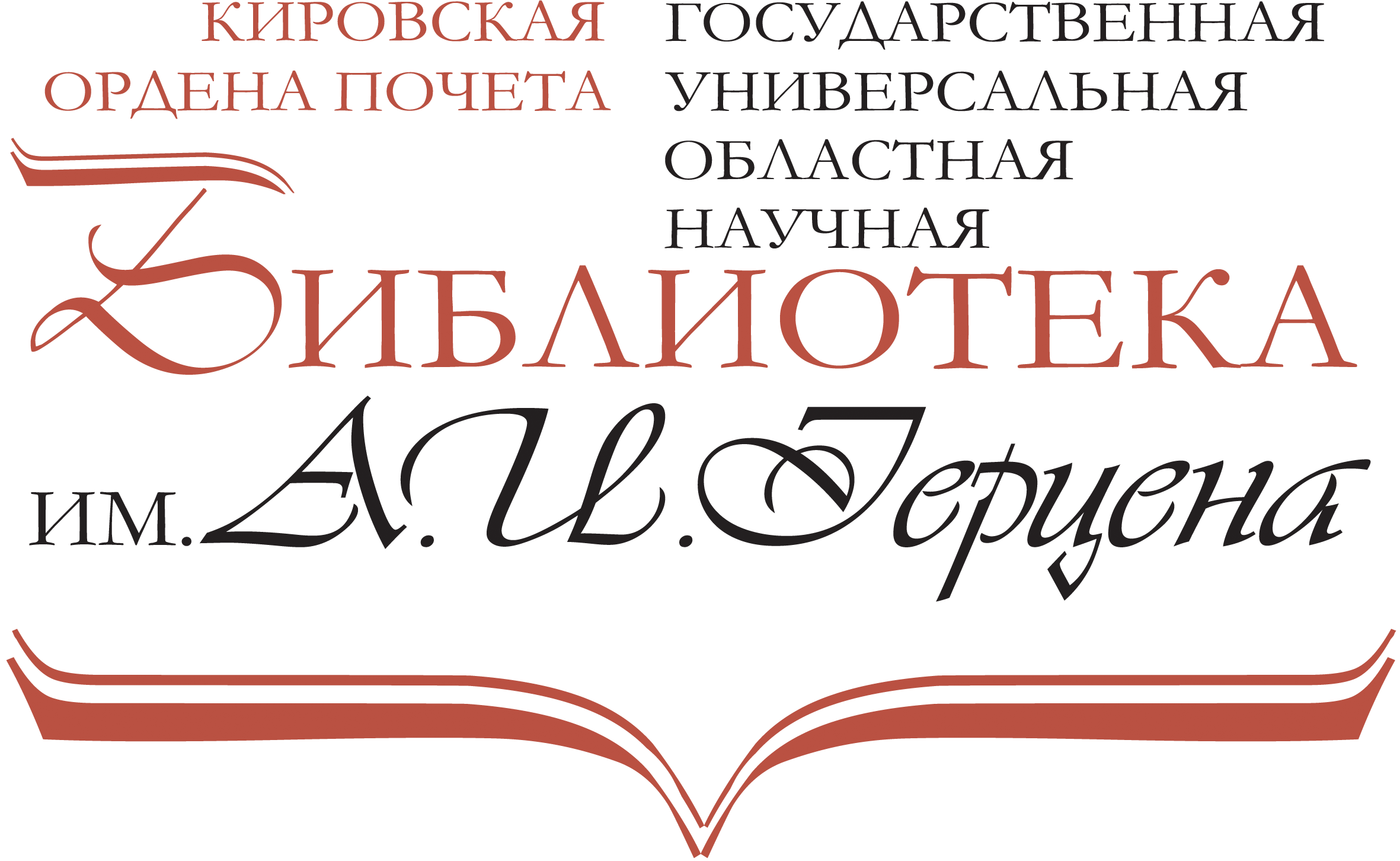 Изобретательский процесс – непрерывный цикл взаимодействия
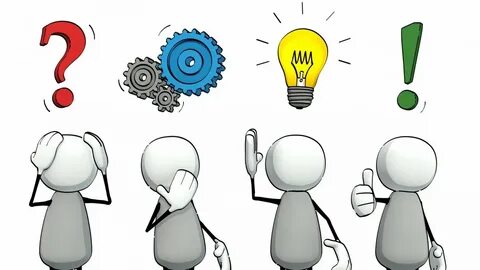 Как оформить заявку и  получить патент ?
Нужно ли регистрировать  товарный знак ?
Как разработать  патентную стратегию компании ?
Как провести поиск в базах данных ?
Срочно нужна 
помощь в заключении лицензионного договора !
3
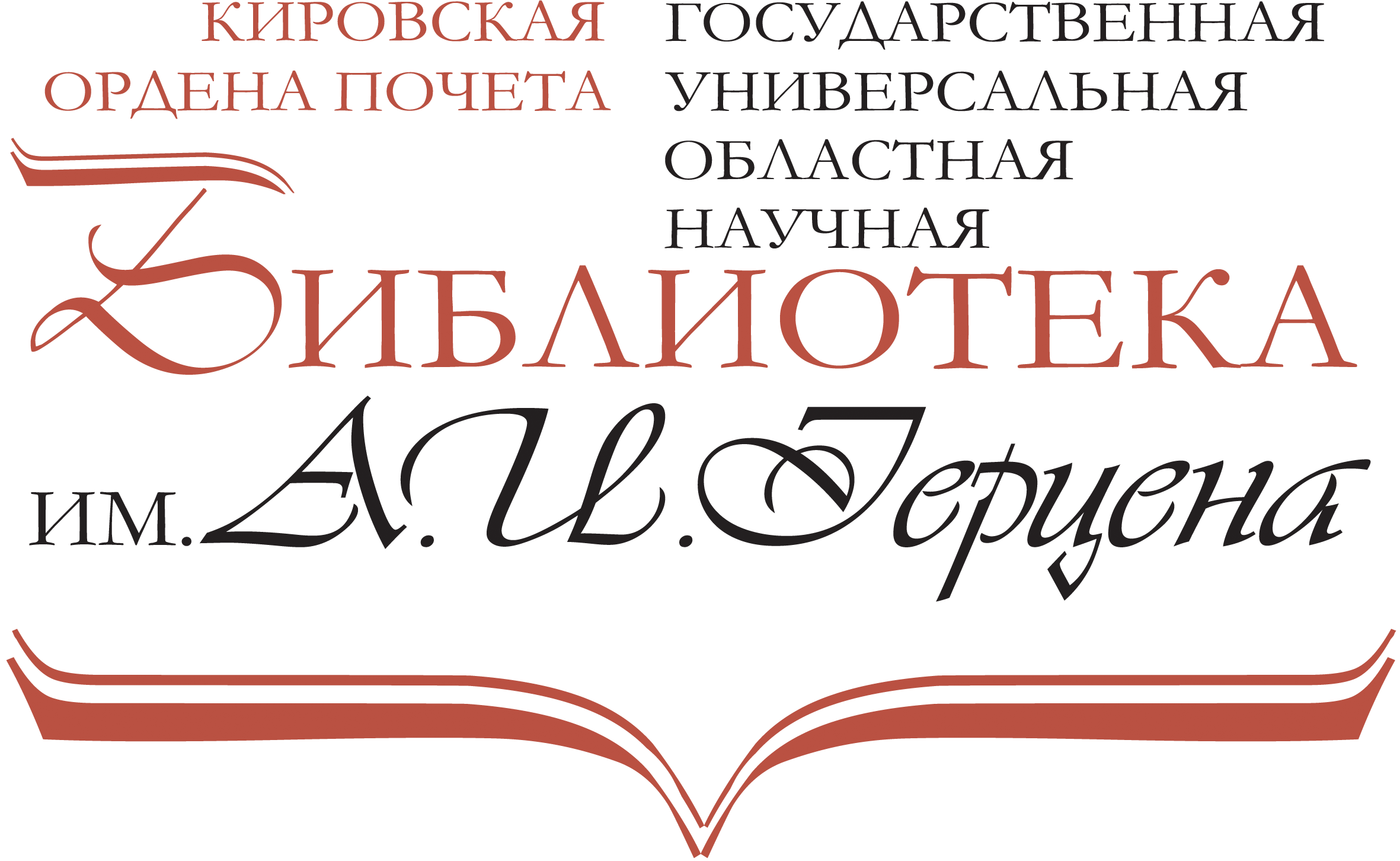 Услуги   ЦПТИ
Предоставление доступа к патентным и непатентным информационным ресурсам ФИПС;
Предоставление доступа к бесплатным зарубежным патентным и непатентным информационным ресурсам;
Оказание консультационной помощи по использованию баз данных (в частности, помощь в поиске технической информации при проведении патентных исследований на основании баз данных);
Обучение навыкам проведения поиска в базах данных;
Организация дистанционного обучения по программам Всемирной Академии ВОИС; 
Предоставление общей информации по законодательству в области интеллектуальной собственности;
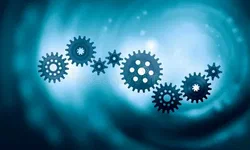 Для рационализаторов и изобретателей 

Участие в организации и проведении мероприятий в регионе по вопросам правовой охраны и использования результатов интеллектуальной деятельности: научно-практических конференций, семинаров и др.;
Консультирование по общим вопросам оформления и подачи заявок на выдачу патентов на изобретение, полезную модель, промышленный образец, заявок на государственную регистрацию товарного знака и знака обслуживания, программы для ЭВМ, базы данных, топологии интегральной микросхемы; 
Консультирование по общим вопросам оформления заявок в электронном виде на изобретения, товарные знаки и знаки обслуживания, а также документов, прилагаемых к указанным заявкам в том числе с использованием аппаратных и программных средств ЦПТИ и сертификата электронной подписи представителя ЦПТИ, выданным Удостоверяющим центром ФИПС.
Для техноброкеров

Консультирование по вопросам заключения лицензионных договоров и договоров об отчуждении исключительного права на результат интеллектуальной деятельности
4
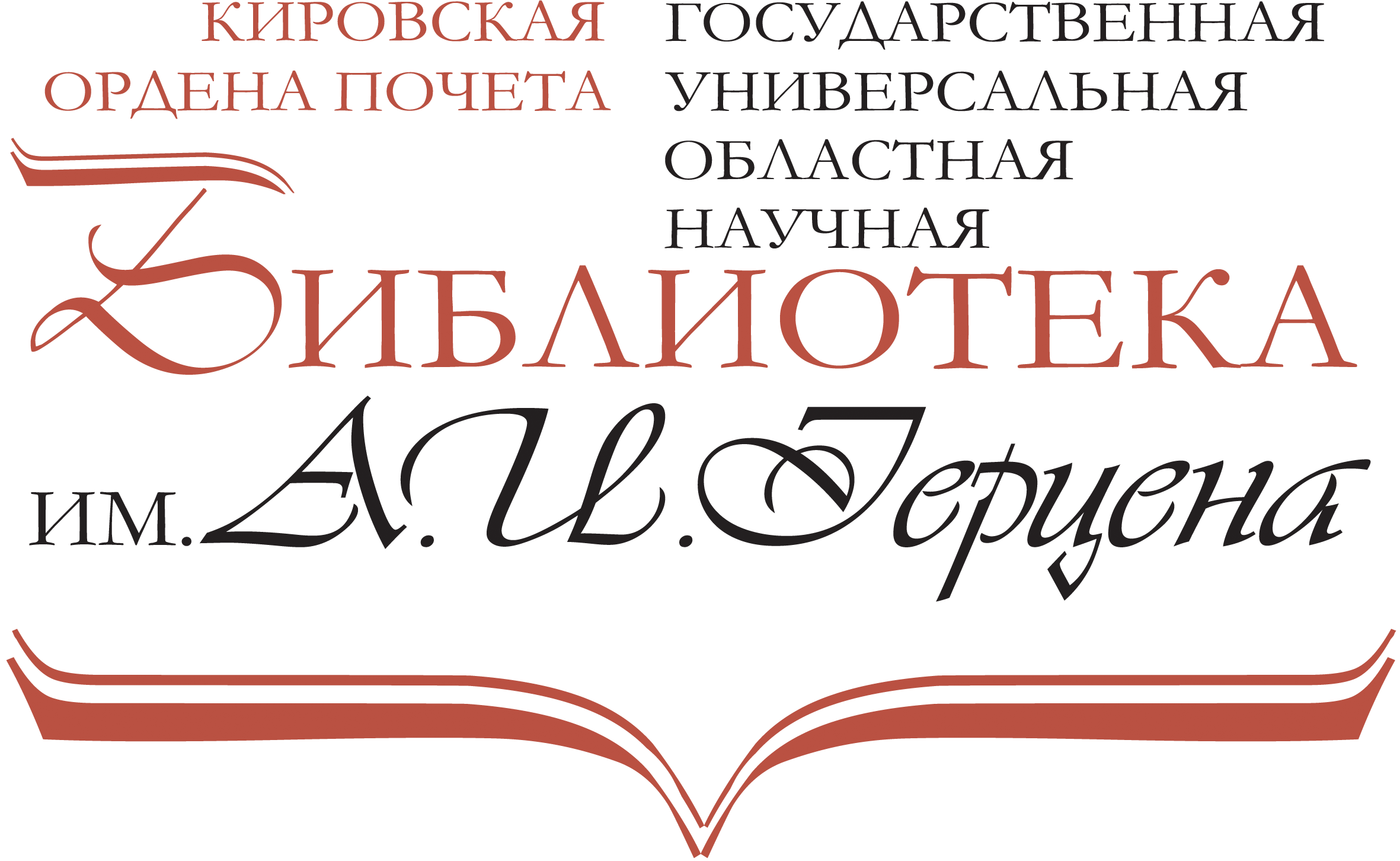 Услуги ЦПТИ (частично)
5
[Speaker Notes: Услуги предоставляемые на платной основе

Оформление документов на получение прав на РИД; 

Оказание консультационных услуг по вопросам разработки и реализации патентной стратегии хозяйствующего субъекта; 
Оказание консультационных услуг по вопросам разработки и реализации стратегии коммерциализации прав на РИД; 

Оценка стоимости прав на РИД; 
Оценка коммерческого потенциала научно-технических разработок;

Анализ 
Анализ коммерческой деятельности на основе патентной информации, включая лицензионную деятельность  разработчиков (организаций и фирм), производителей (поставщиков) продукции и фирм, предоставляющих услуги, их патентной политики для выявления конкурентов, потенциальных контрагентов, лицензиаров и лицензиатов, партнеров по сотрудничеству; подготовка отчетов по патентным ландшафтам; 
Исследование технического уровня объектов хозяйственной деятельности, выявление тенденций, обоснование   прогноза их развития; 
Проведение мониторинга научно-технического и инновационного потенциала, интеллектуальных ресурсов регионов; 
Проведение маркетинговых исследований с целью отбора рыночно-значимых проектов; 
Проведение патентных исследований, включая исследования технического уровня и тенденций развития объектов хозяйственной деятельности, их патентоспособности, патентной чистоты, конкурентоспособности на основе патентной и другой информации, и подготовка отчетов о патентных исследованиях в соответствии с ГОСТ Р 15.011-96; 

Разработка рекомендаций о получении (оформлении) правовой охраны на выявленные результаты НИОКР  и использование их в гражданском обороте; 
Разработка проектов лицензионных договоров, определение цены лицензии; 
Разработка бизнес-планов инновационных проектов;]
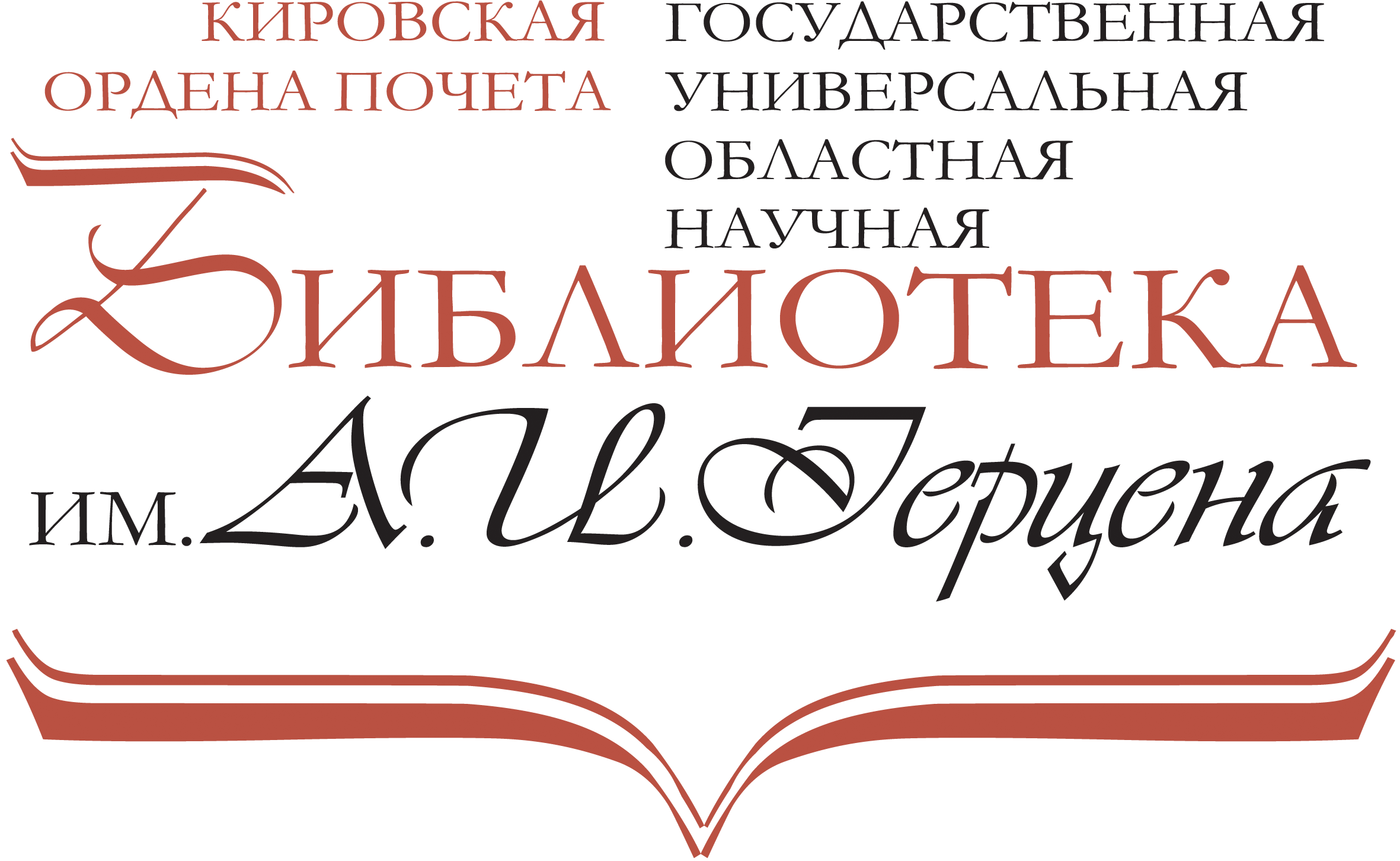 Общий объем услуг, предоставляемый ЦПТИ  в 2018 - 2022 годах
6
[Speaker Notes: В 2022 г. показатель  «Предоставление доступа к патентным базам данных», так 244 пользователей  обратились к патентным базам данных. ЦПТИ проведено 172 мероприятия: конференций, семинаров и других мероприятий по популяризации сферы интеллектуальной собственности, которые посетил 5434человека.]
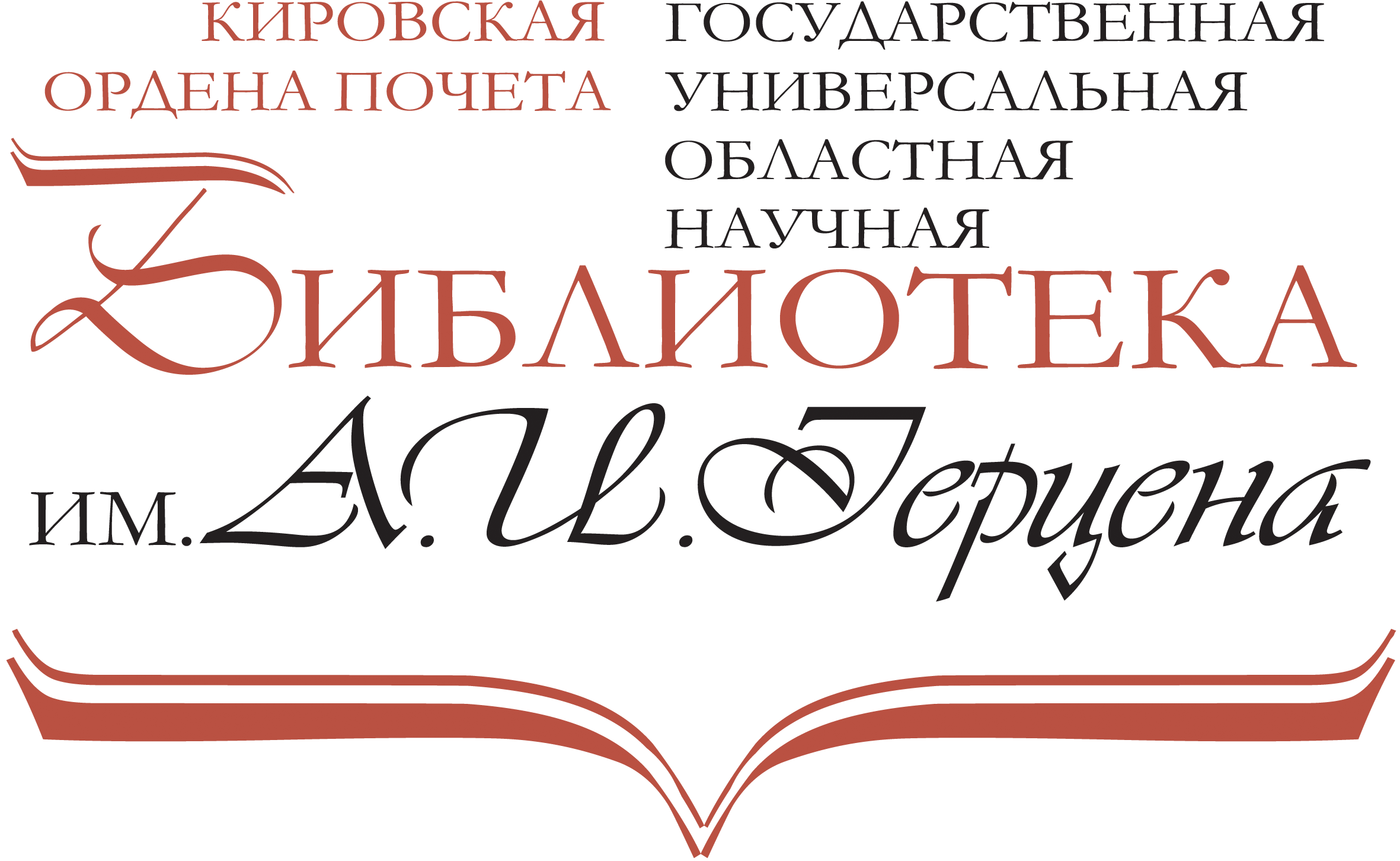 ПОИСКОВАЯ ПЛАТФОРМА РОСПАТЕНТА 
ИНФОРМАЦИОННАЯ СИСТЕМА «ИНФРАСТРУКТУРА ПОИСКА ПАТЕНТНОЙ ИНФОРМАЦИИ 
И СРЕДСТВ ИНДИВИДУАЛИЗАЦИ»
ПОИСКОВЫЕ ВОЗМОЖНОСТИ

Простой поиск для начинающих пользователей.

Расширенный поиск предоставляет возможность создавать очень сложные запросы с большим количеством поисковых полей и поисковых операторов на различных языках

Поиск похожих документов с помощью Искусственного Интеллекта

Специализированный поиск (по химии, генетический поиск, 3D)

Поиск по базам непатентной научно-технической литературы
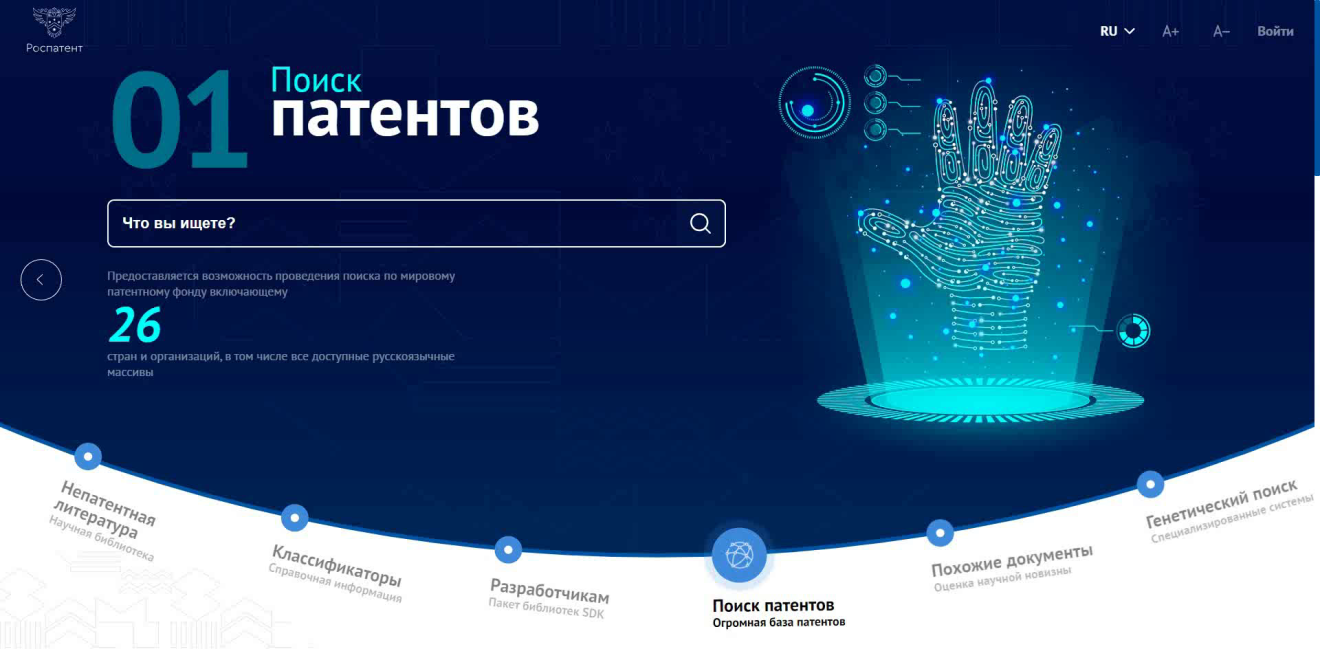 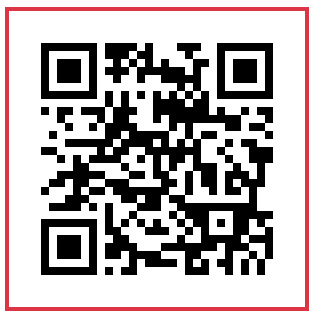 Поиск возможен без авторизации
Авторизация на портале Роспатента («единое окно» для доступа к сервисам Роспатента)
Авторизация через портал Госуслуг  
Поисковый ассистент
Поиск в англоязычном интерфейсе - для иностранных пользователе
Внутренние системы делопроизводства и публикации, в том числе неопубликованные заявки
Международный обмен патентной информацией с зарубежными патентными ведомствами и организациями
Внешние специализированные поисковые системы по непатентной литературе, химических кодах, по генетическим последовательностям;
Коммерческие поисковые массивы
7
Информационные ресурсы
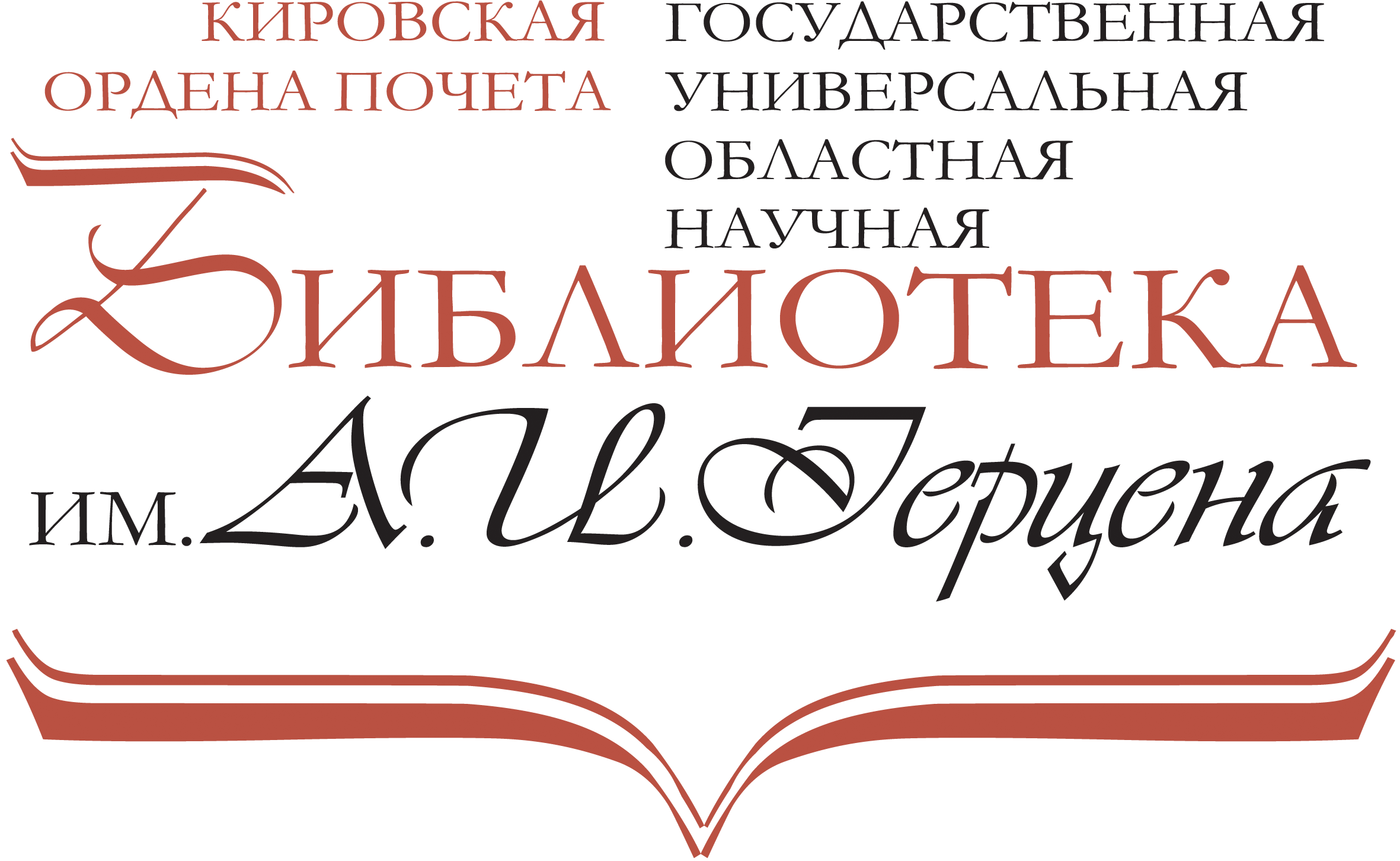 Электронный каталог КОУНБ им. А. И. Герцена
Законодательные акты
Учебно-методическая литература
Издания ЦПТИ
Библиографические указатели и списки
8
[Speaker Notes: Специалисты Центров оказывают всестороннюю поддержку изобретателям, подходят к решению вопросов комплексно  не только в получении охранных документов в виде патента или свидетельства, управлению объектами интеллектуальной собственности (ОИС) в хозяйственной деятельности предприятий, оказывается помощь и предоставляется возможность работы с отдаленными базами к патентной и иной научно-технической информации (как к рефератам, так и полнотекстовым базам данных).]
САЙТ ЦПТИ – НОВАЯ КОММУНИКАТИВНАЯ ПЛОЩАДКА ДЛЯ УЧАСТНИКОВ ИННОВАЦИОННОЙ ДЕЯТЕЛЬНОСТИ РЕГИОНА
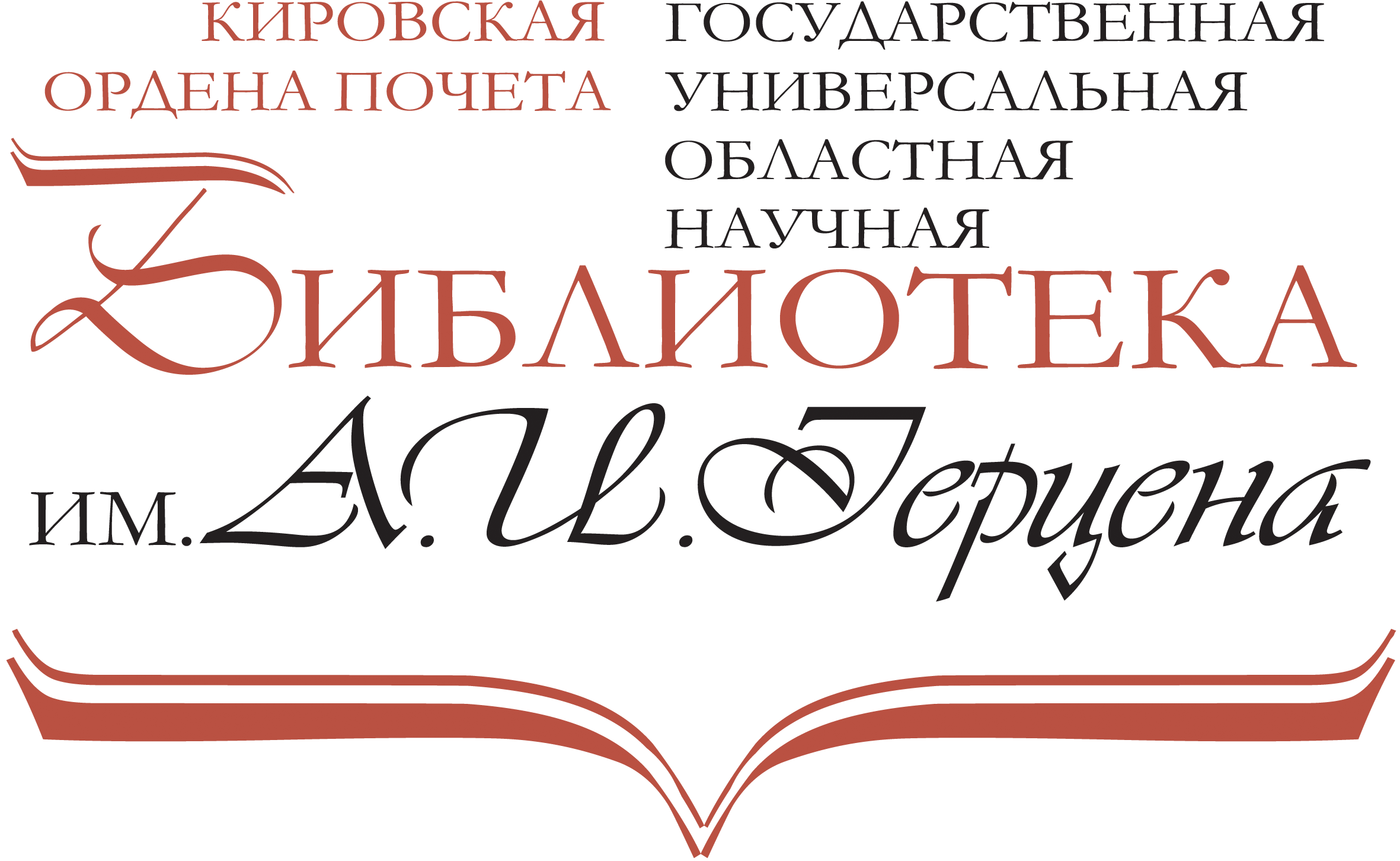 https://herzenlib.ru/cpti
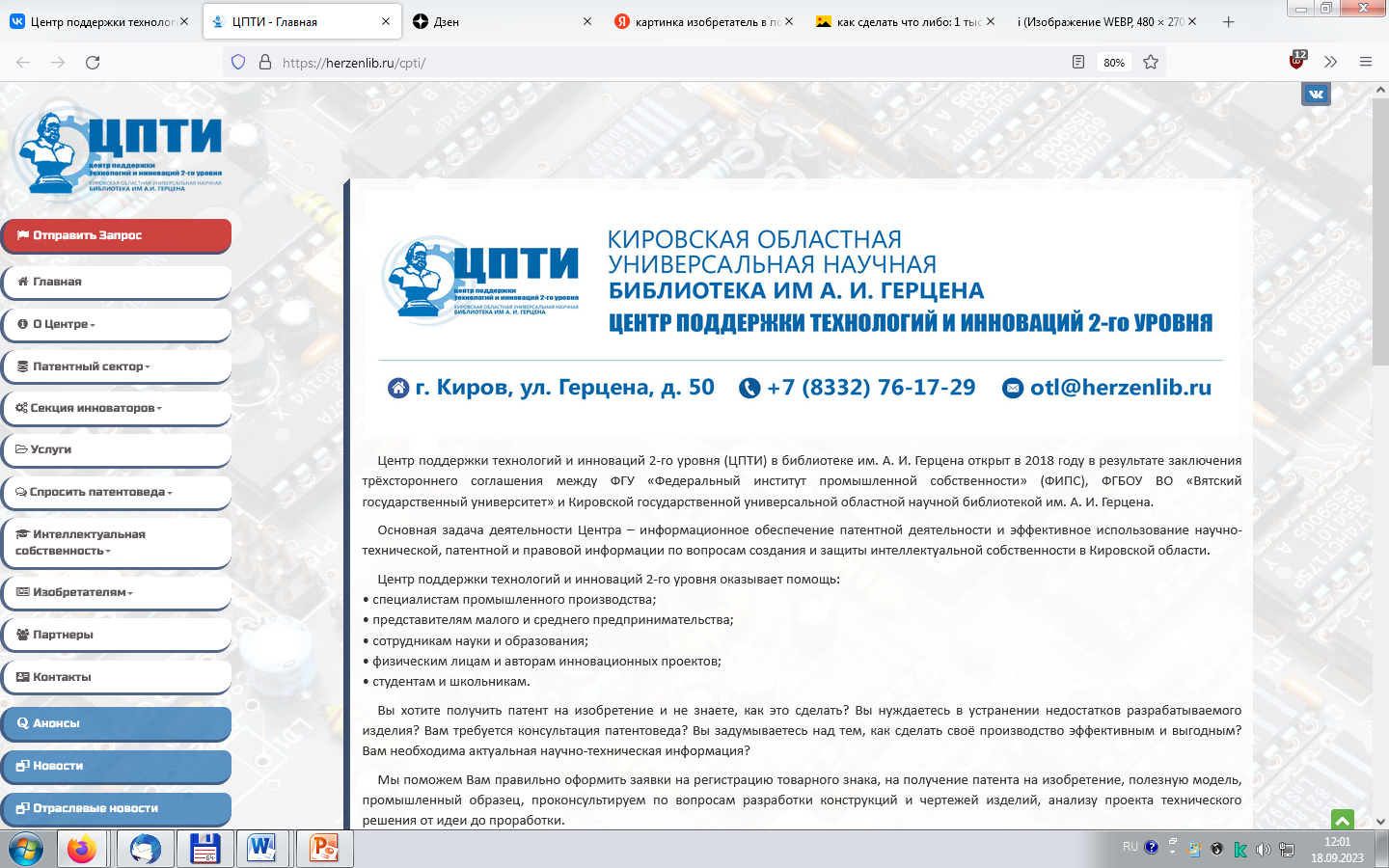 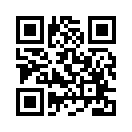 9
[Speaker Notes: В настоящее время ведется работа по созданию удобного и многофункционального продукта – портала е-ЦПТИ, который объединит пользователей – изобретателей и  специалистов ЦПТИ  онлайн на просторах в сети Интернет. Платформы проекта станет  доступной средой для получения знаний по основам интеллектуальной собственности, успешного саморазвития широкой общественности.]
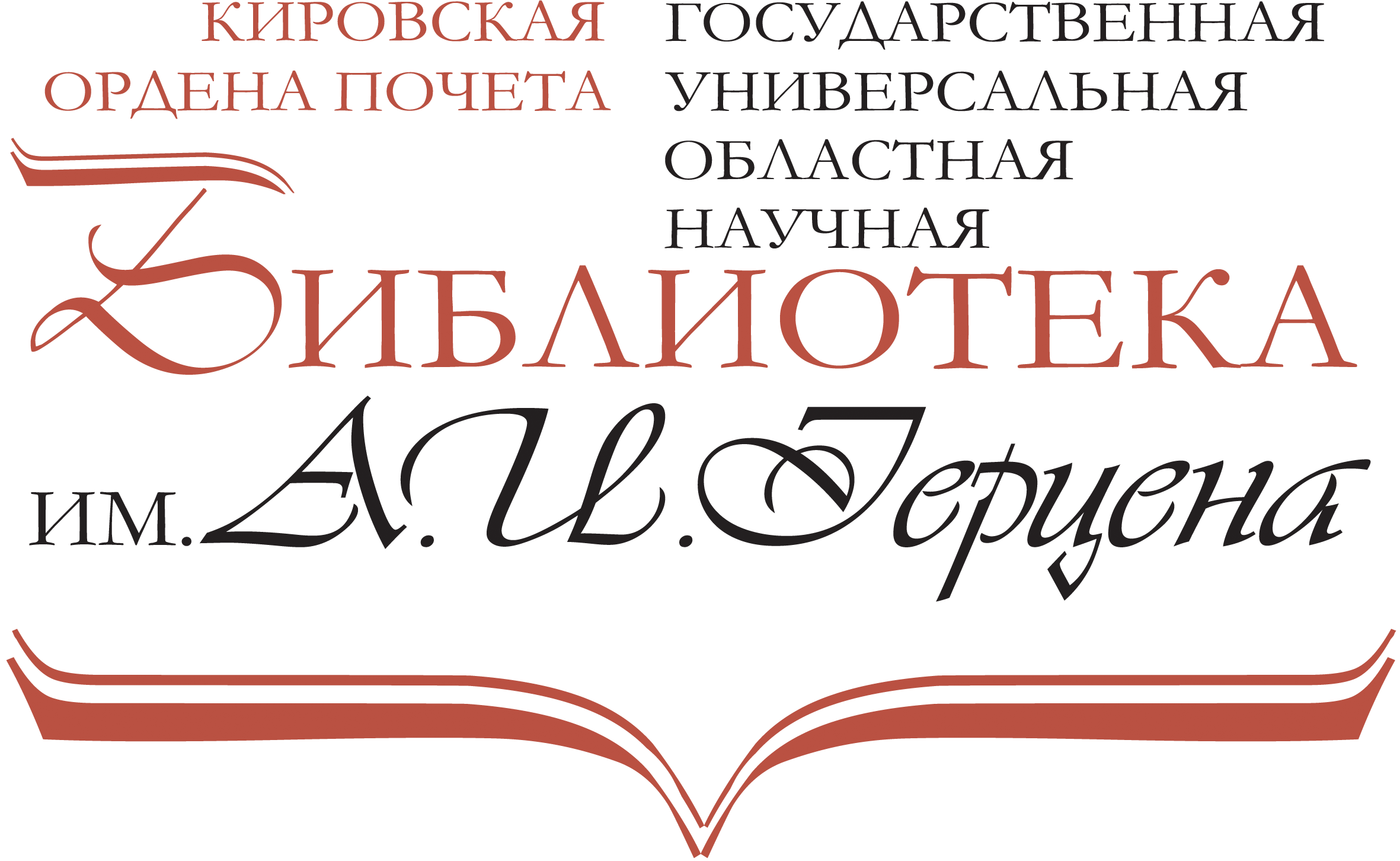 ГРУППА ЦПТИ В СОЦИАЛЬНЫХ СЕТЯХ
https://vk.com/cptiherzen
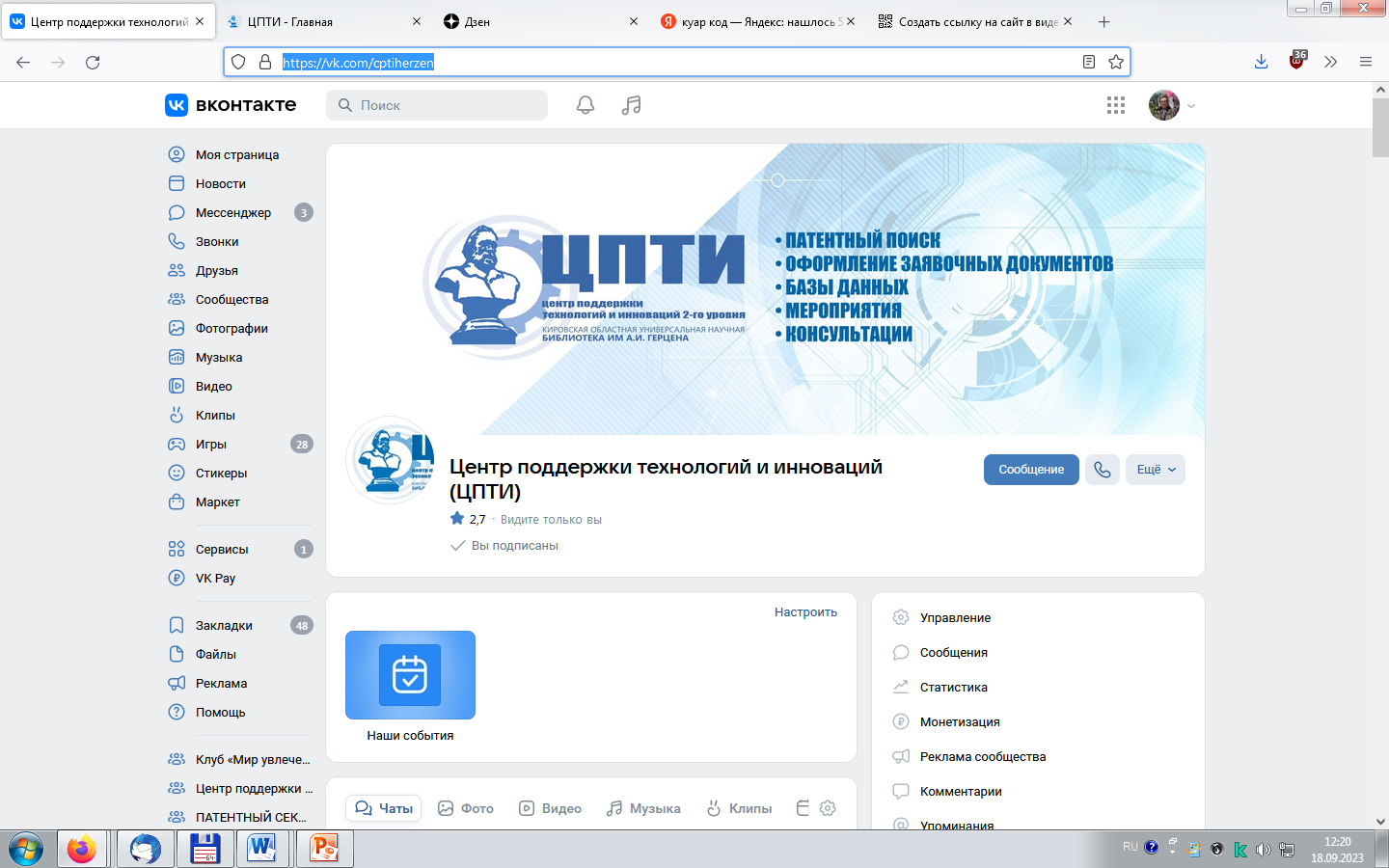 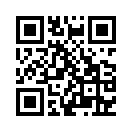 9
[Speaker Notes: В настоящее время ведется работа по созданию удобного и многофункционального продукта – портала е-ЦПТИ, который объединит пользователей – изобретателей и  специалистов ЦПТИ  онлайн на просторах в сети Интернет. Платформы проекта станет  доступной средой для получения знаний по основам интеллектуальной собственности, успешного саморазвития широкой общественности.]
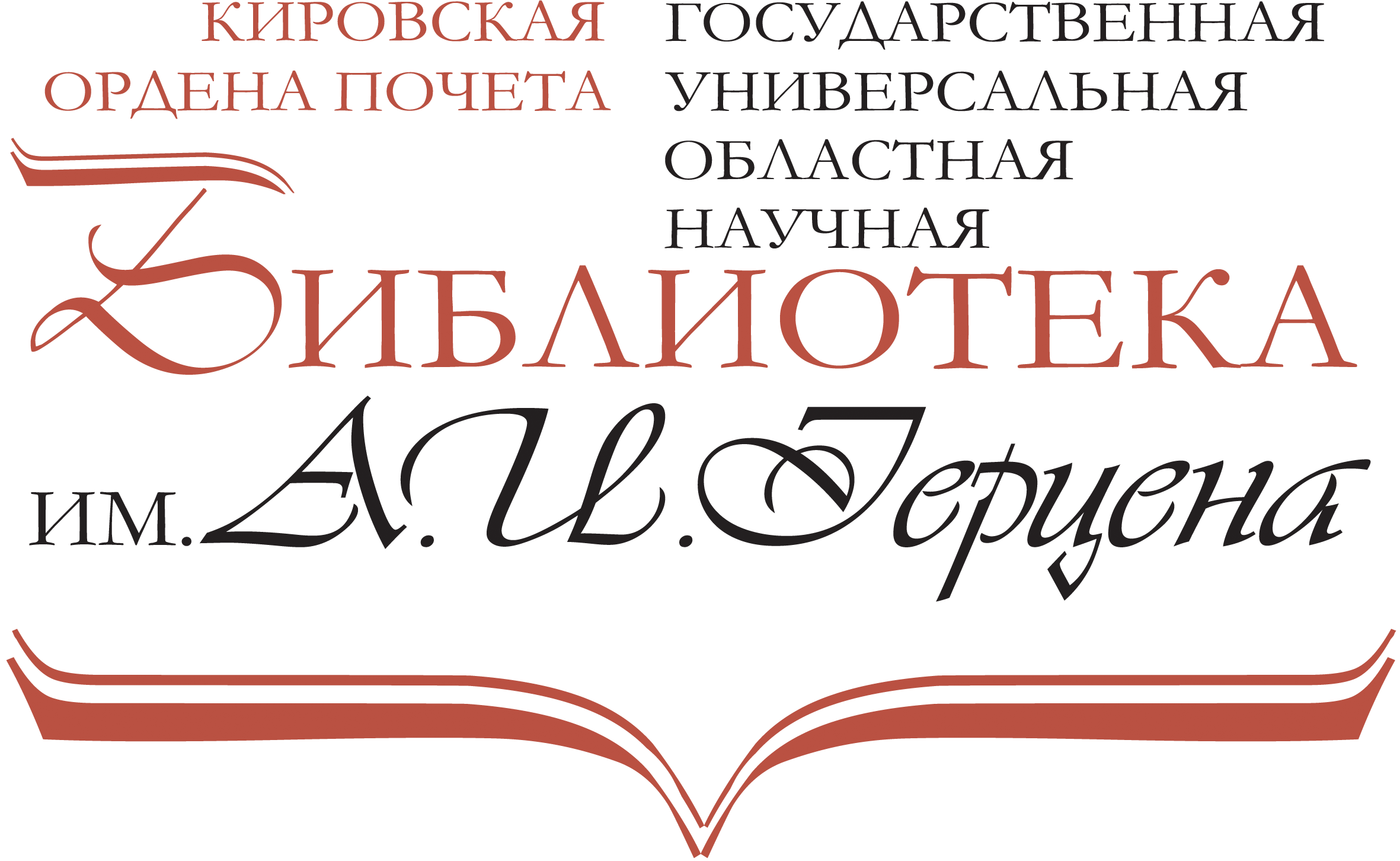 СПАСИБО ЗА ВНИМАНИЕ!
Руководитель ЦПТИ 

Сорокина Татьяна Васильевна

тел.: +7 (953) 76-17-29;

e-mail: otl@herzenlib.ru